600 Jean-Talon
Floor plans
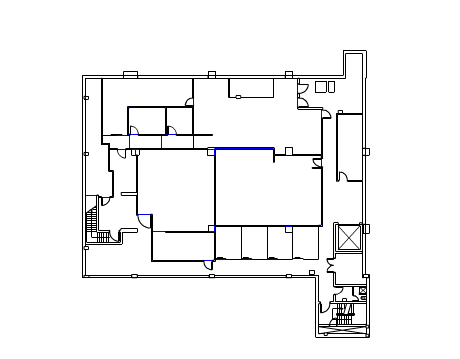 Basement 2
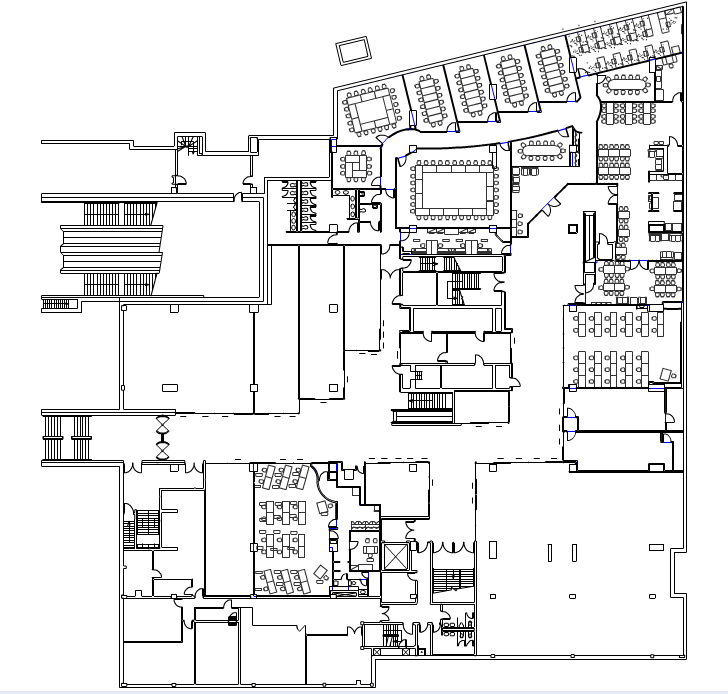 Basement 1 – metro level
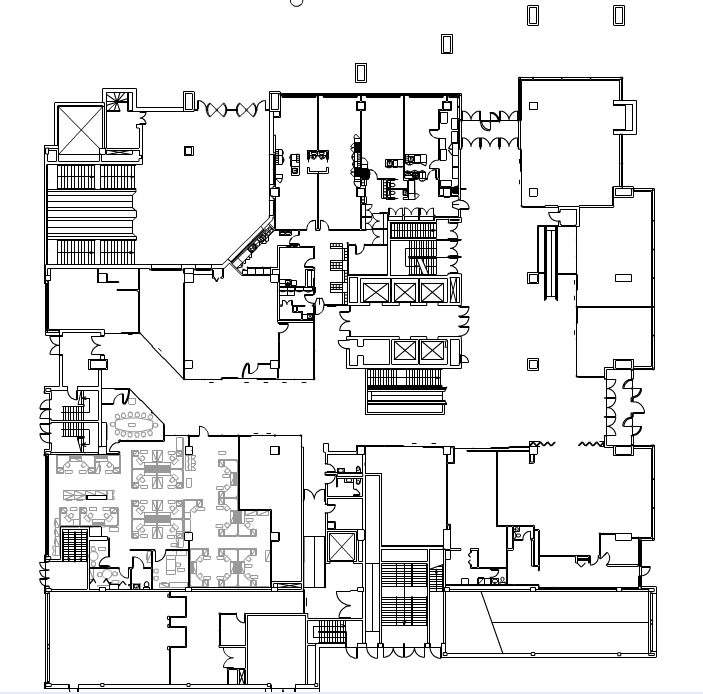 Ground floor
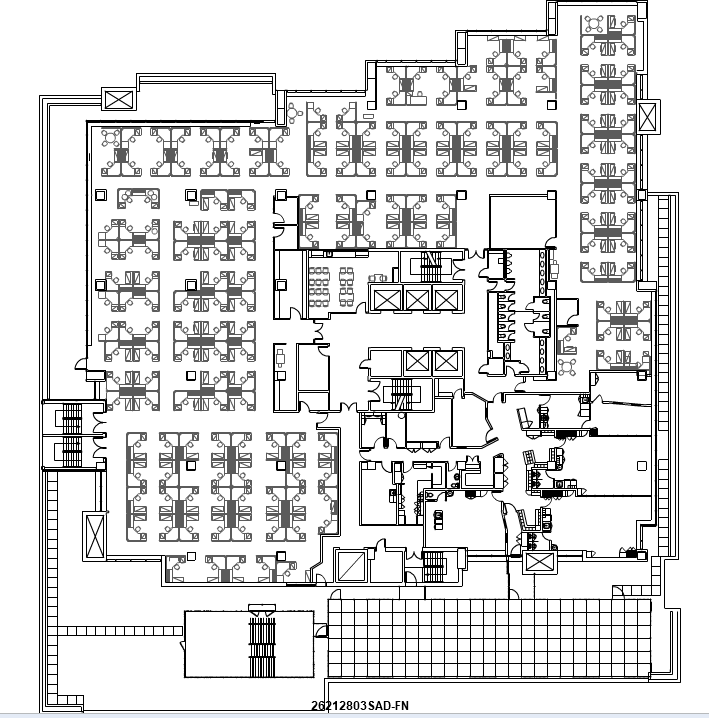 Floor 3
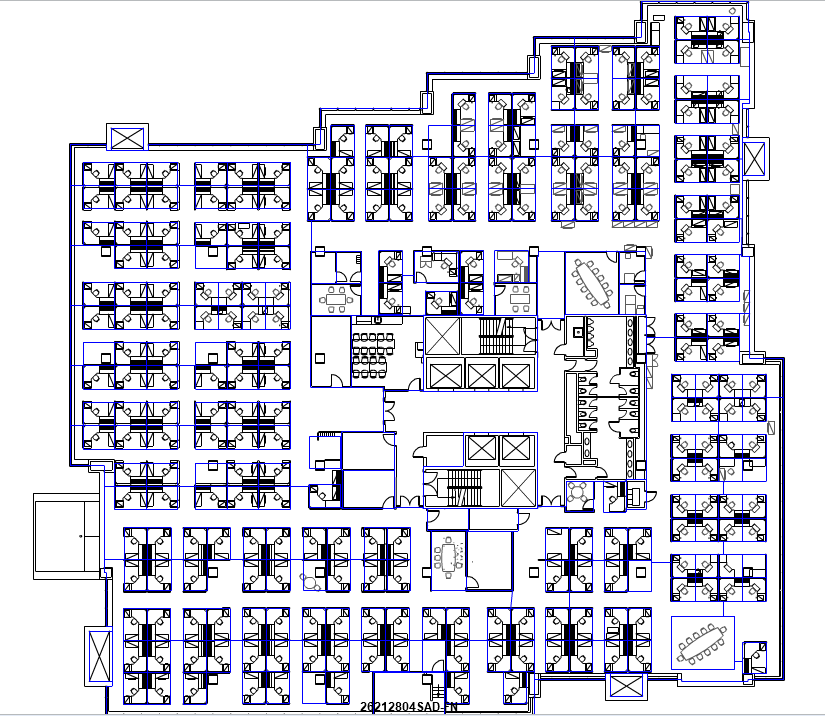 Floor 4
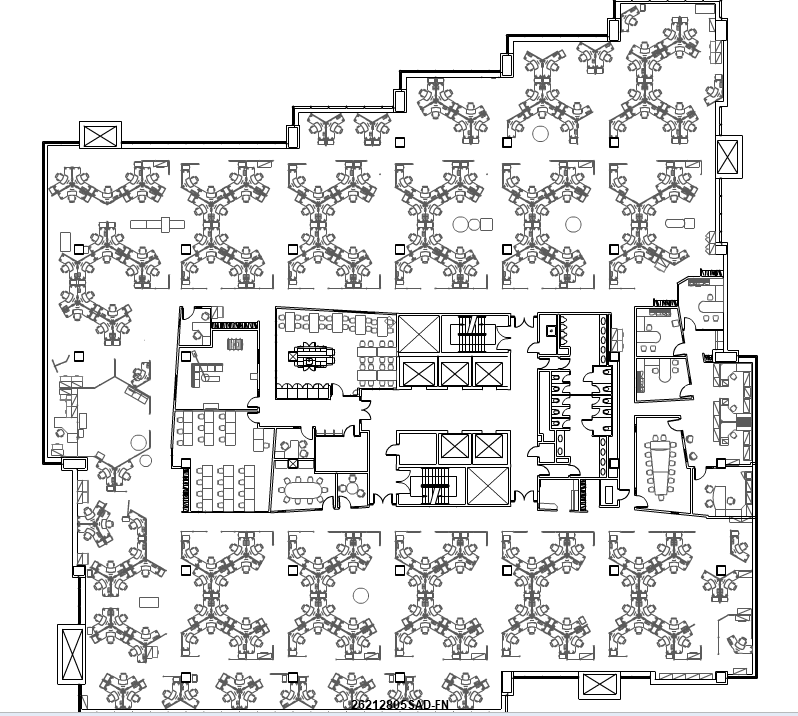 Floor 5
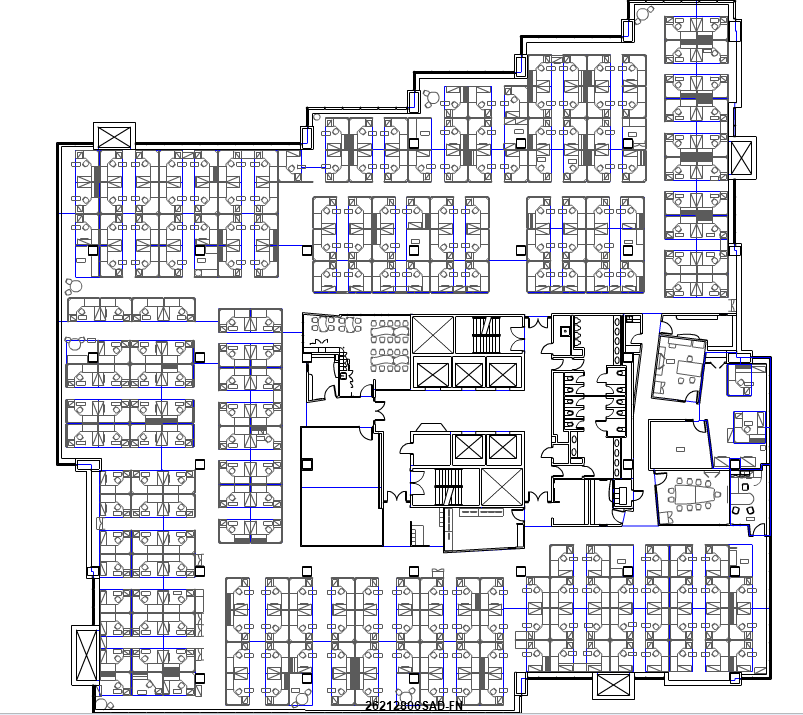 Floor 6
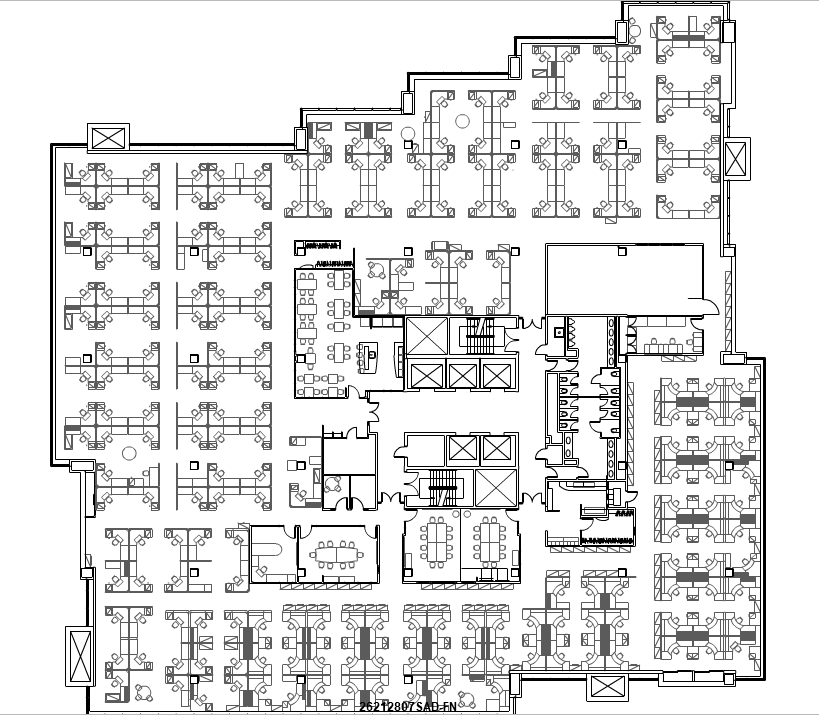 Floor 7
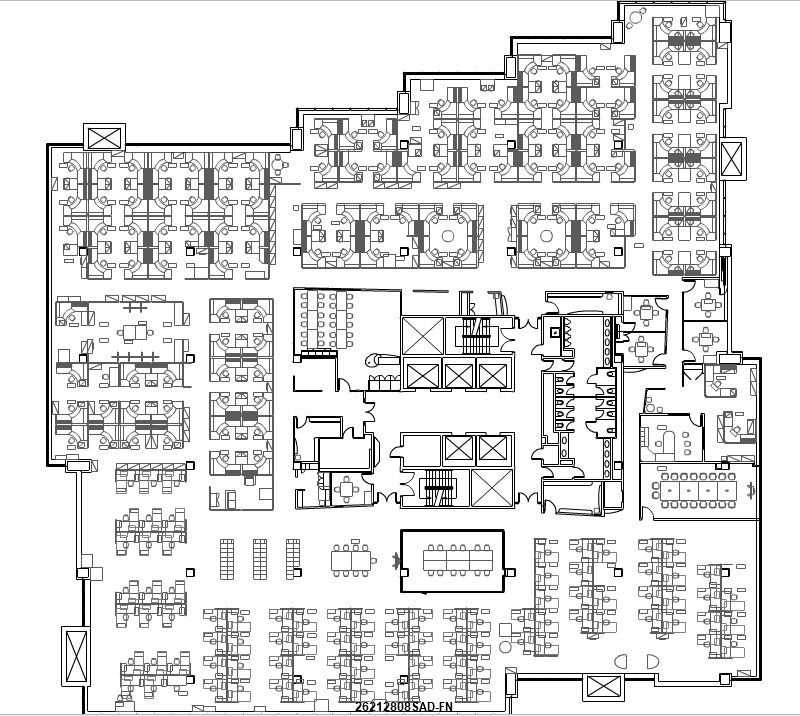 Floor 8
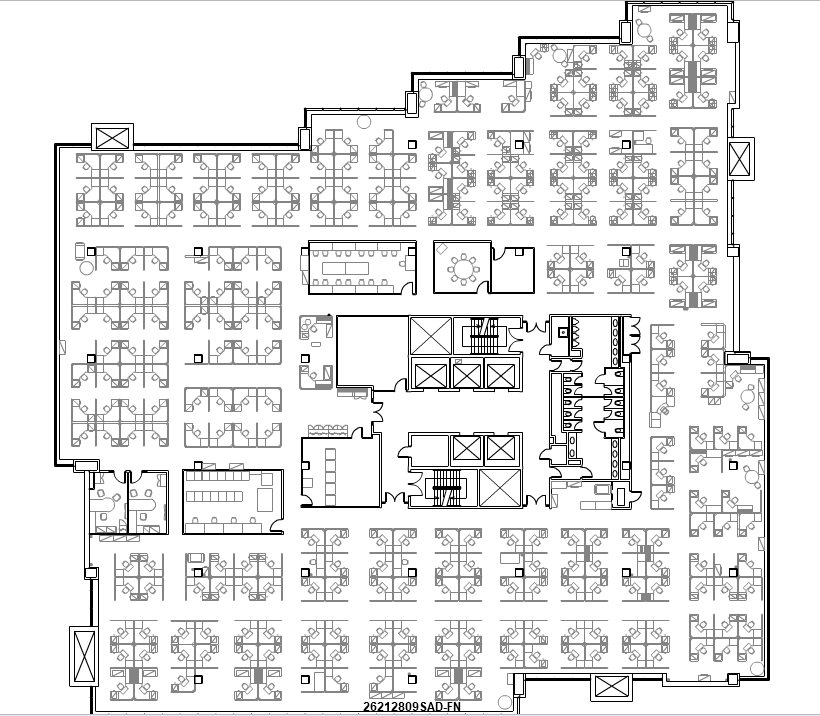 Floor 9
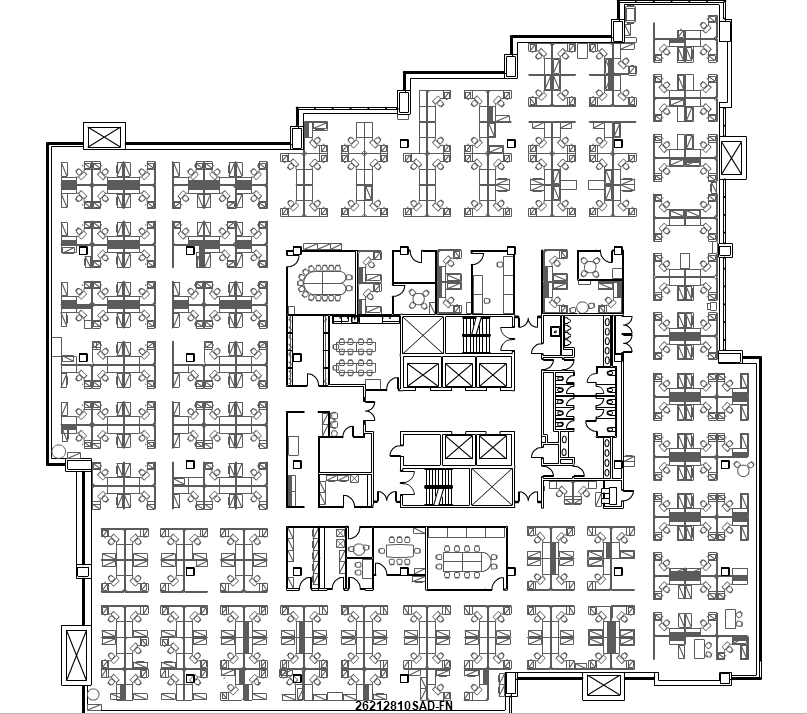 Floor 10
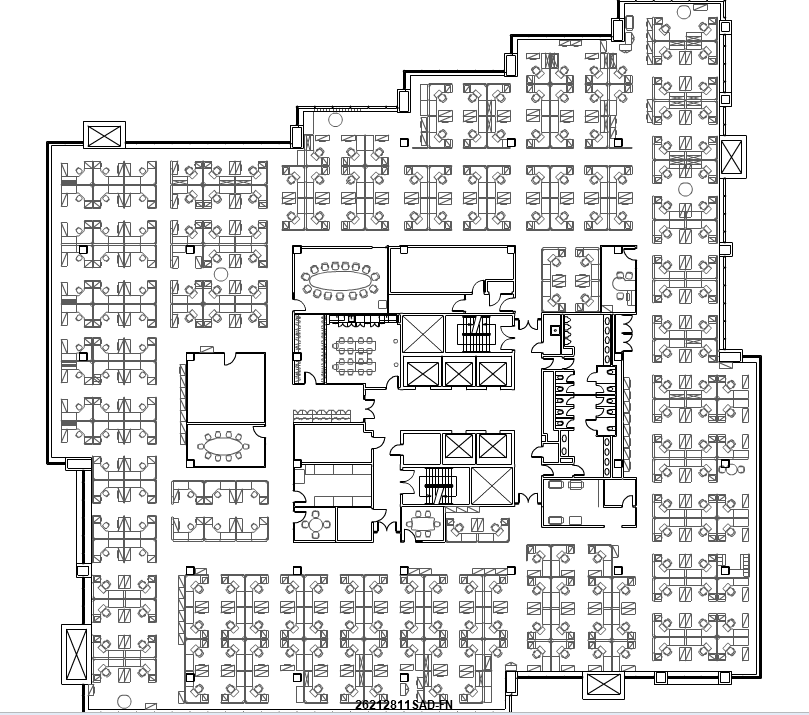 Floor 11
Nuns’ Island
Floor plans
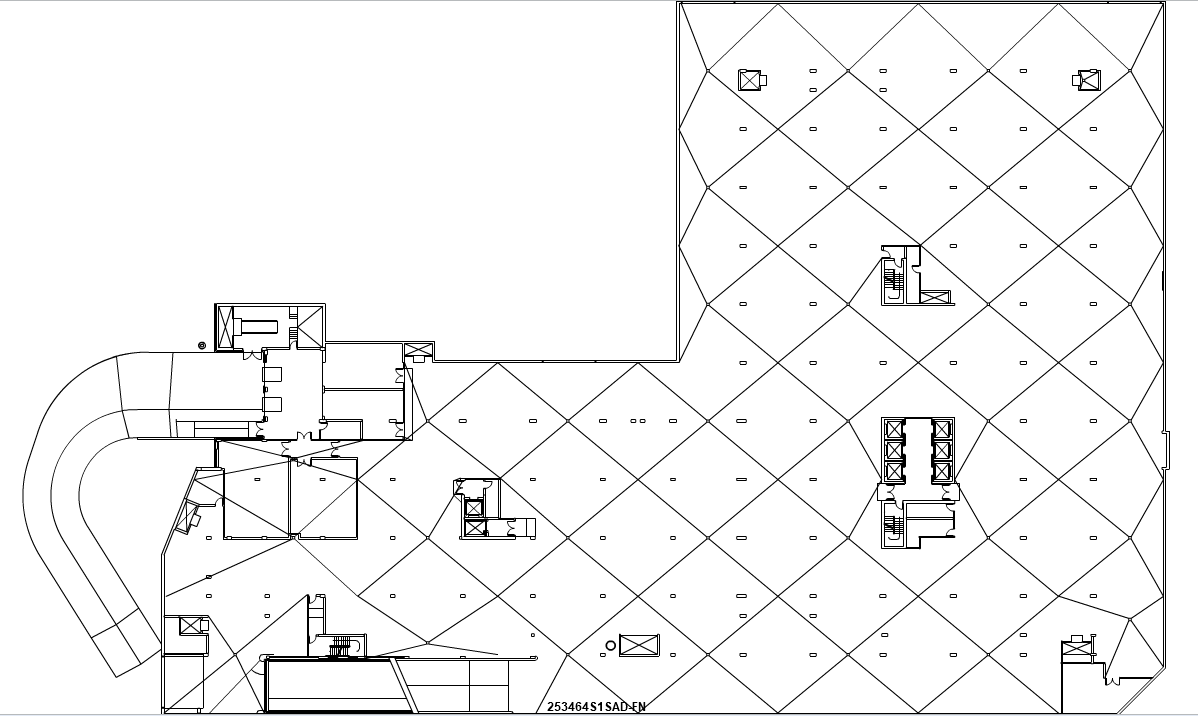 Phase 2 Basement
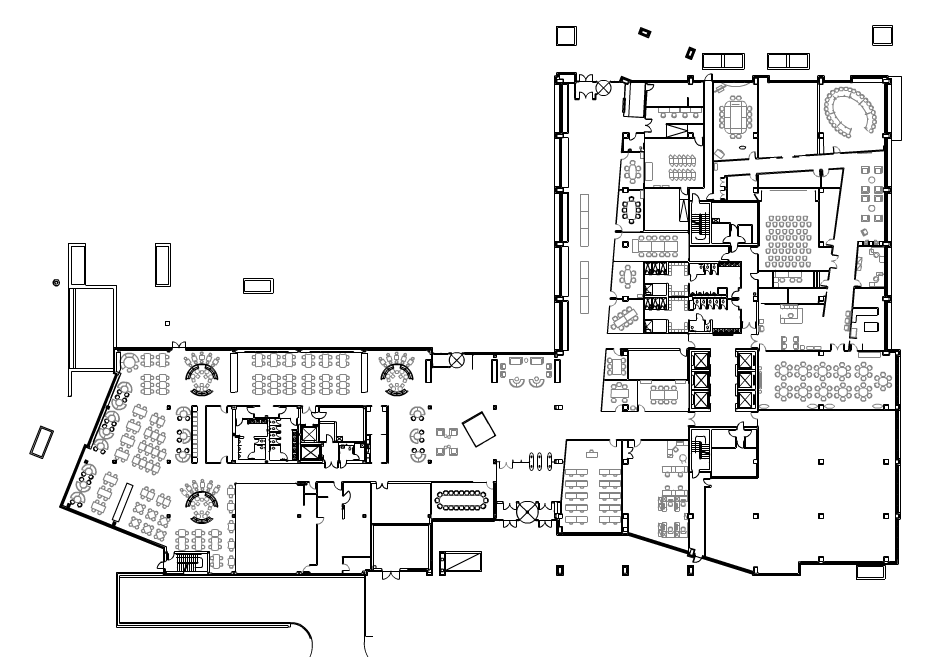 Phase 2 Ground floor
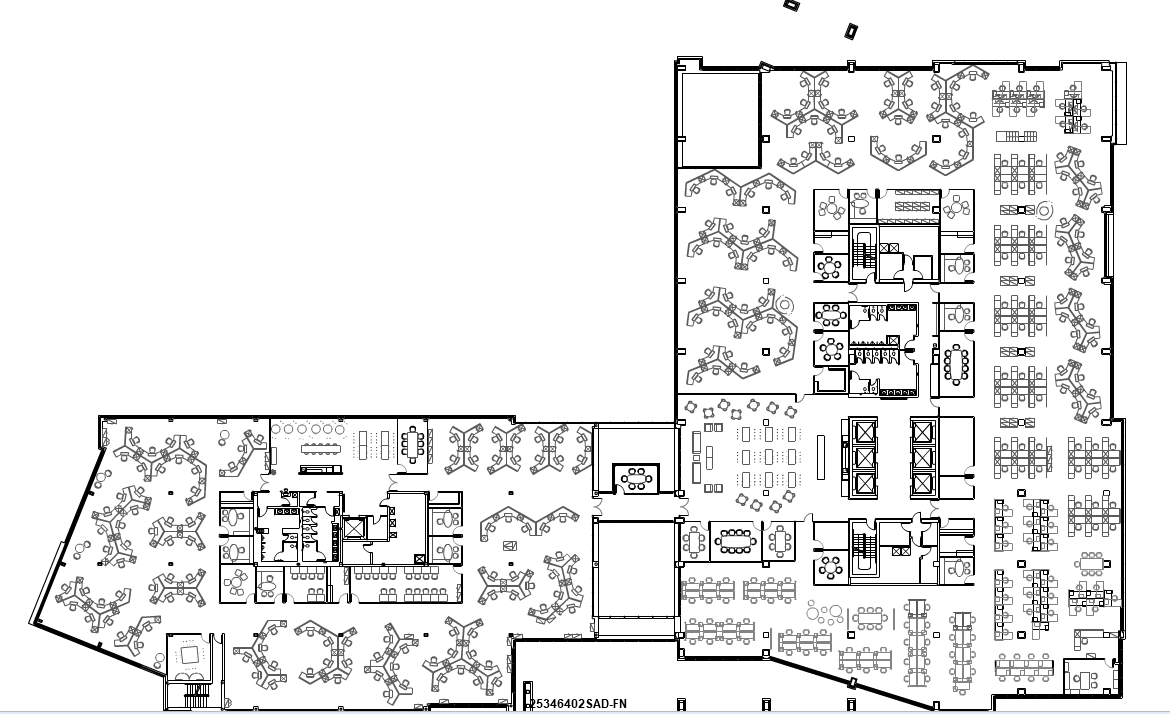 Phase 2 - Floor 2
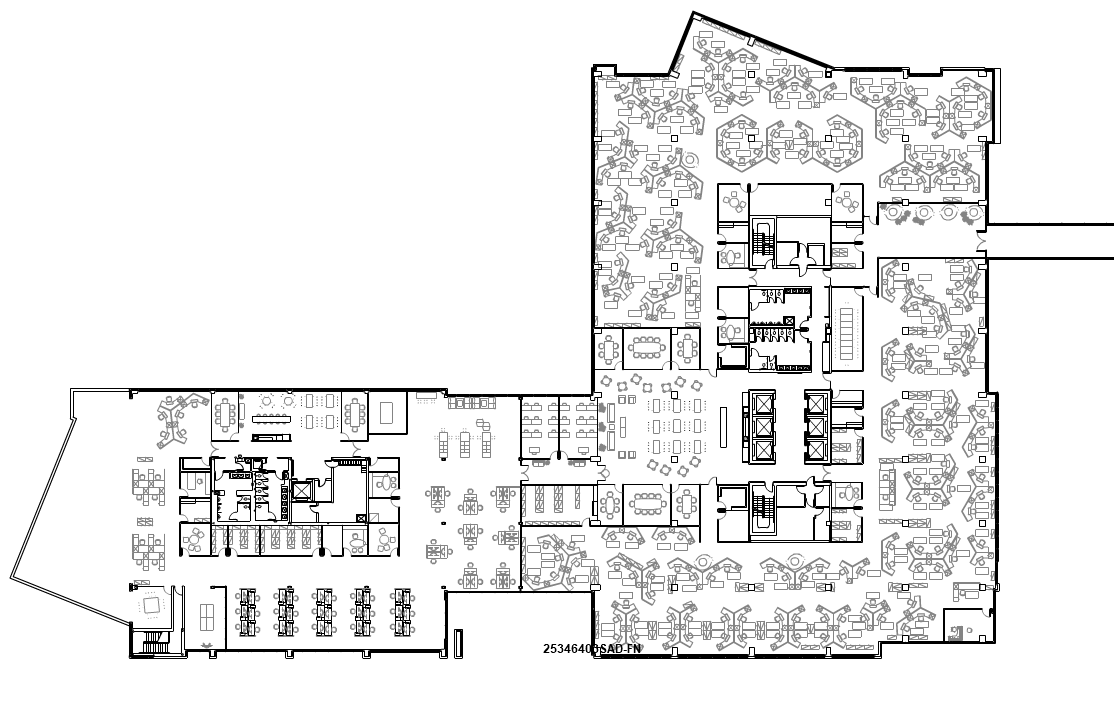 Phase 2 - Floor 3
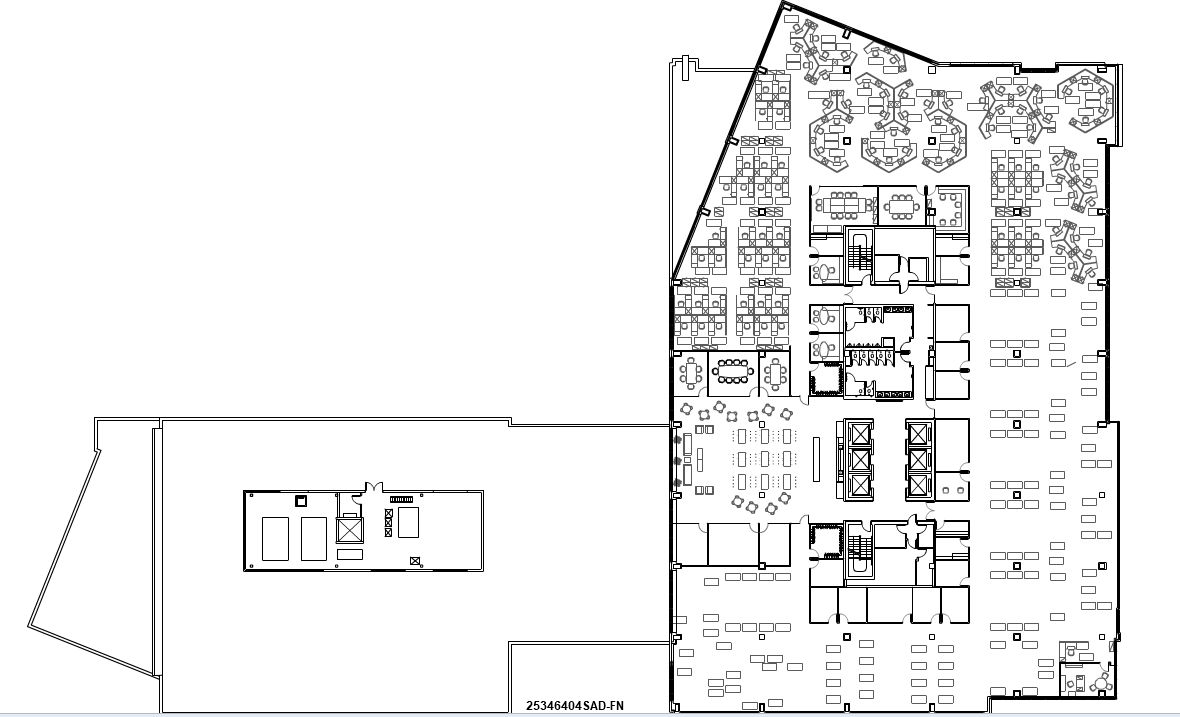 Phase 2 - Floor 4
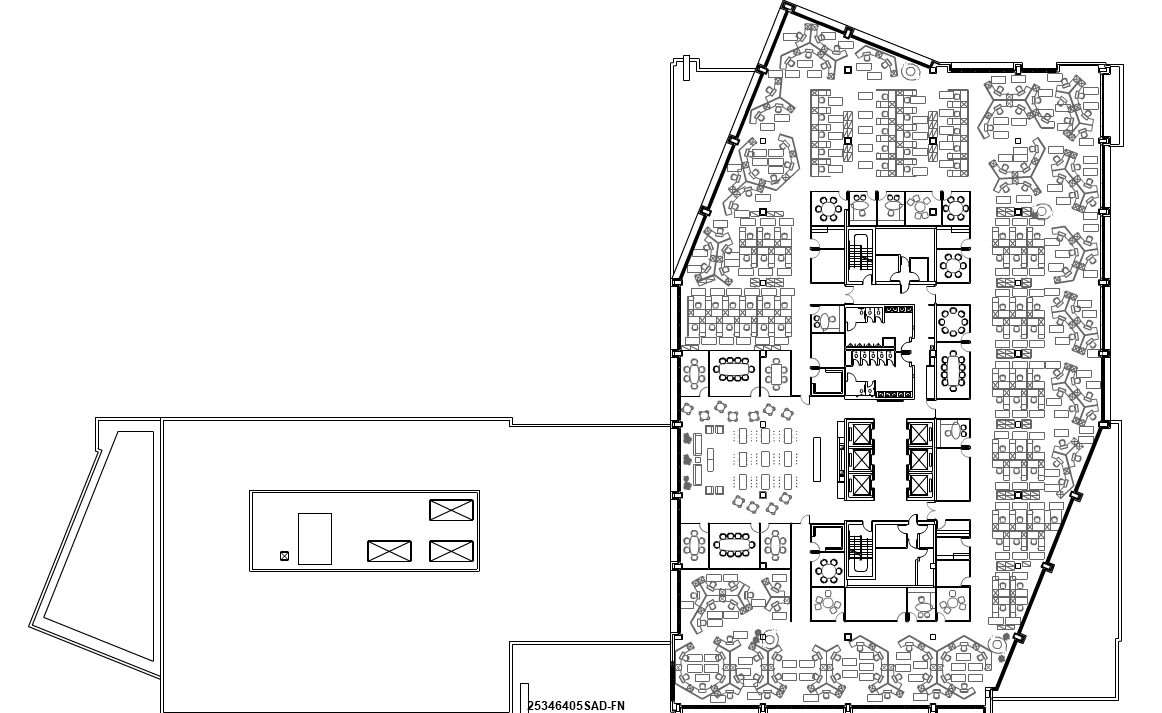 Phase 2 - Floor 5
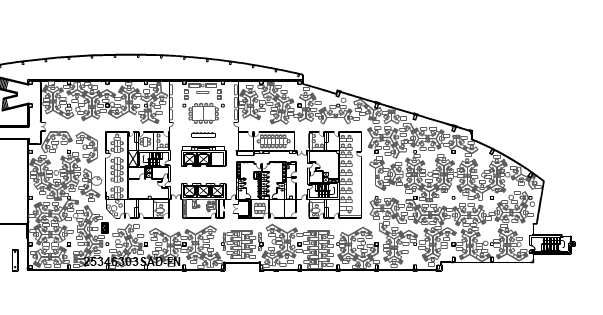 Phase 1 – Building C - floor 3
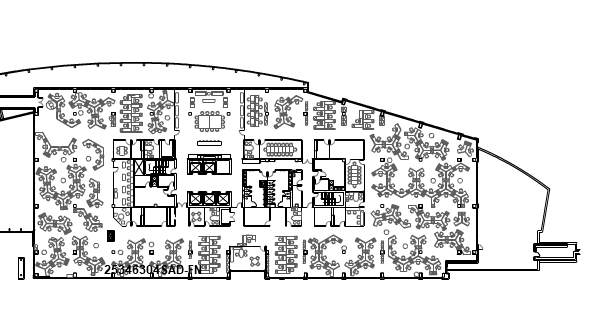 Phase 1 – Building C floor 4